单击此处添加您的公司名称
总结汇报暨工作计划
THEBUSINESS PLAN
汇报人：XXX
言
前
回顾这一年的工作，在取得成绩的同时，我们也找到了工作中的不足和问题，主要反映于xx及xxx的风格、定型还有待进一步探索，尤其是网上的公司产品库充分体现我们xxxxx和我们这个平台能为客户提供良好的商机和快捷方便的信息、导航的功能发挥。展望新的一年，我们将继续努力，力争各项工作更上一个新台阶。2016我们所向披靡，2017我们勇往直前！
目 录
01
03
02
04
点此添加标题
点此添加标题
点此添加标题
点此添加标题
第一部分
点此添加标题
演示
演示
PART 01
演示
演示
关于我们
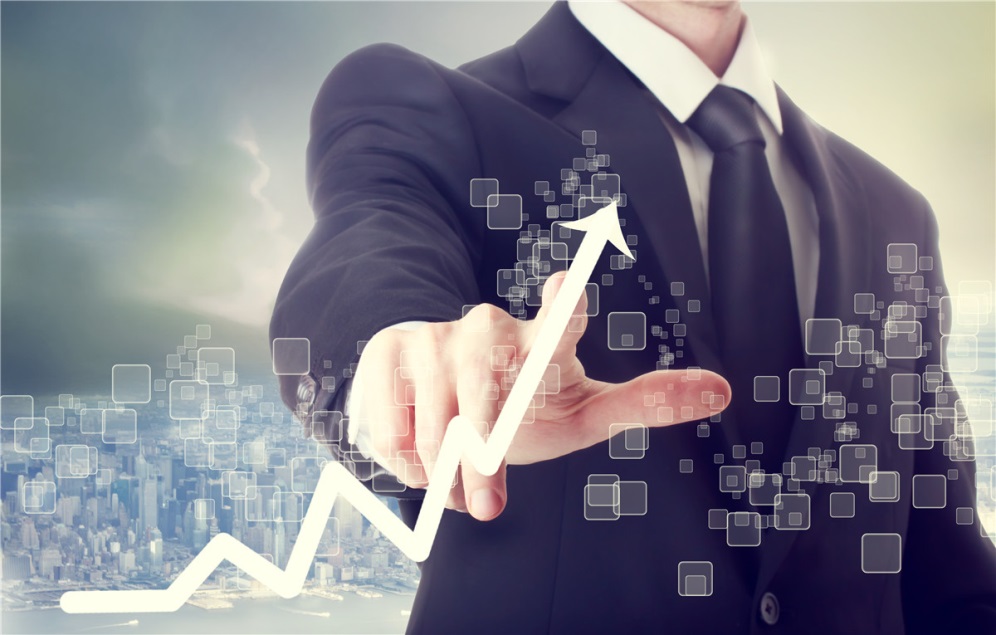 欢迎关注“” 公众号，公众号会不定期地分享一些原创优质模板。承接各种PPT定制业务，如有需要，即可扫码关注公众号，后台留言即可，另外您有任何关于PPT问题，期待为您服务。
团队介绍
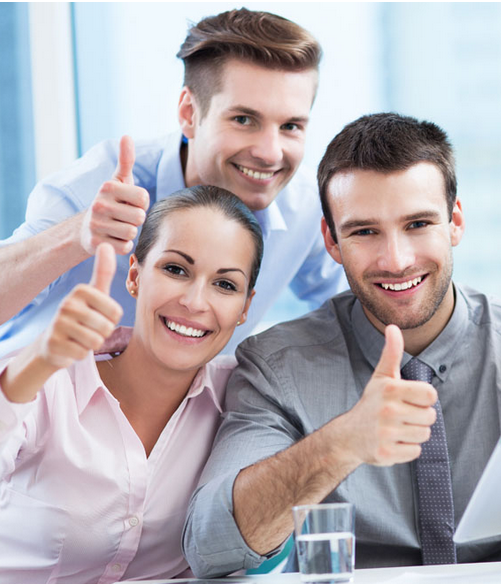 团队是指拥有共同目标，并且具有不同能力的一小群人有意识的
协调行为的系统，这群人就如同人的五官一样，共同协作维持一
个人的生存，缺一不可。
专业
活力
用心
创新
我们是一支专业的团队 我们是一支活力的团队
我们是一支用心的团队 我们是一支创新的团队
公司介绍
欢迎关注“号，后台留言即可，另外您有任何关于PPT问题，都可以去公众号找您服务。
欢迎，公众号会不定期地分享一些原创优质模板。
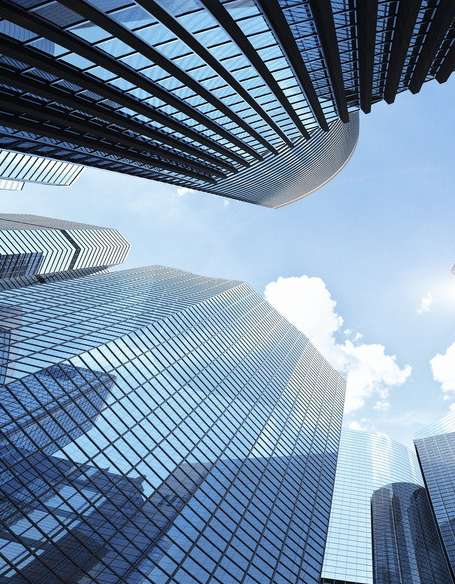 此处添加详细文本描述，建议与标题相关并符合整体语言风格，语言描述尽量简洁生动。尽量将每页幻灯片的字数控制在200字以内
项目成员
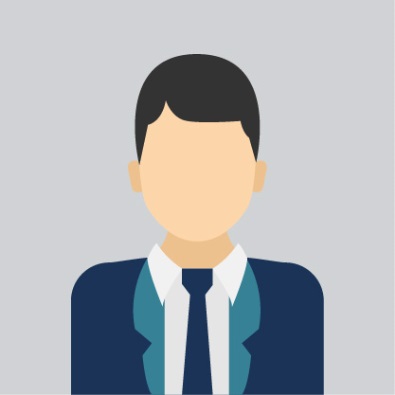 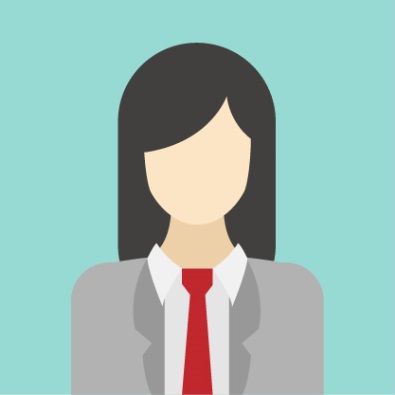 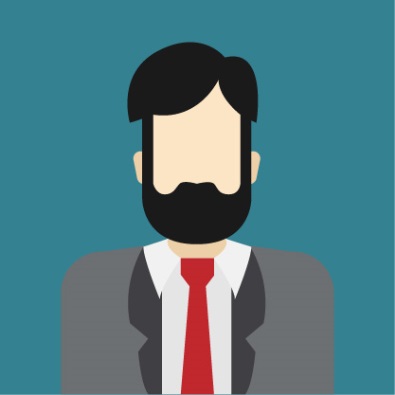 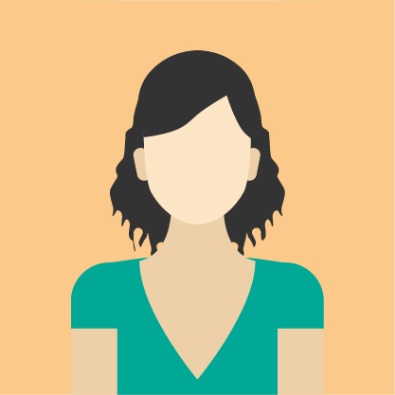 代用名
代用名
代用名
代用名
职务名称
职务名称
职务名称
职务名称
项目成员
欢迎关注“承接各种PPT定制业务，如有需要，即可扫码关注公众号，后台留言即可，另外您有任何关于期待为您服务。
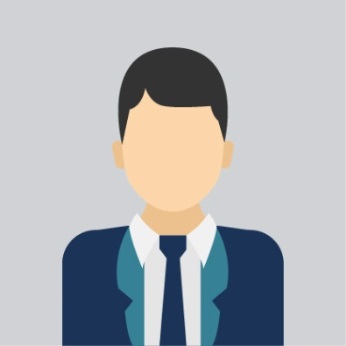 小二演示
第二部分
点此添加标题
写小标题
写小标题
PART 02
写小标题
写小标题
添加标题
输入文字标题
01
请在此处输入详细的文字介绍信息和简介，表达图表的含义.
输入文字标题
02
请在此处输入详细的文字介绍信息和简介，表达图表的含义.
输入文字标题
THE  NEW
03
请在此处输入详细的文字介绍信息和简介，表达图表的含义.
输入文字标题
04
请在此处输入详细的文字介绍信息和简介，表达图表的含义.
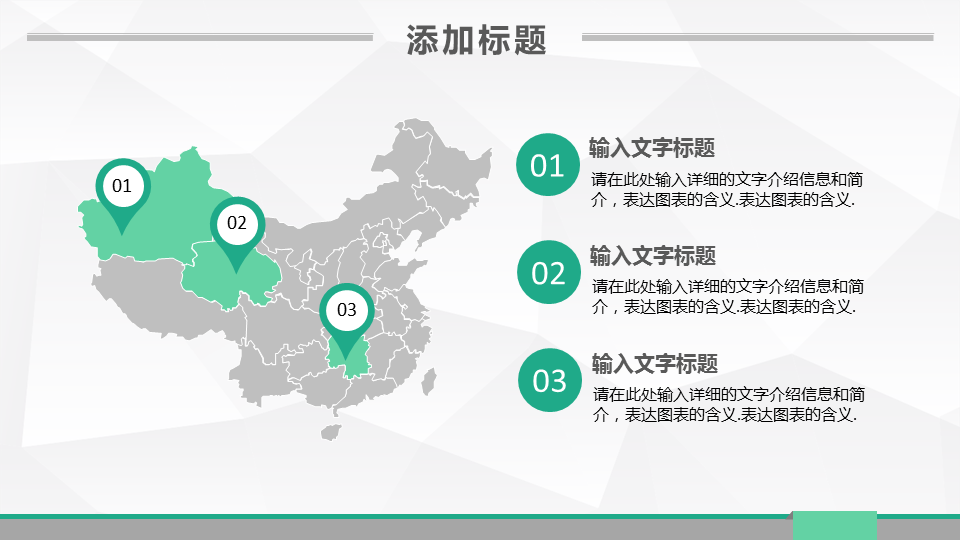 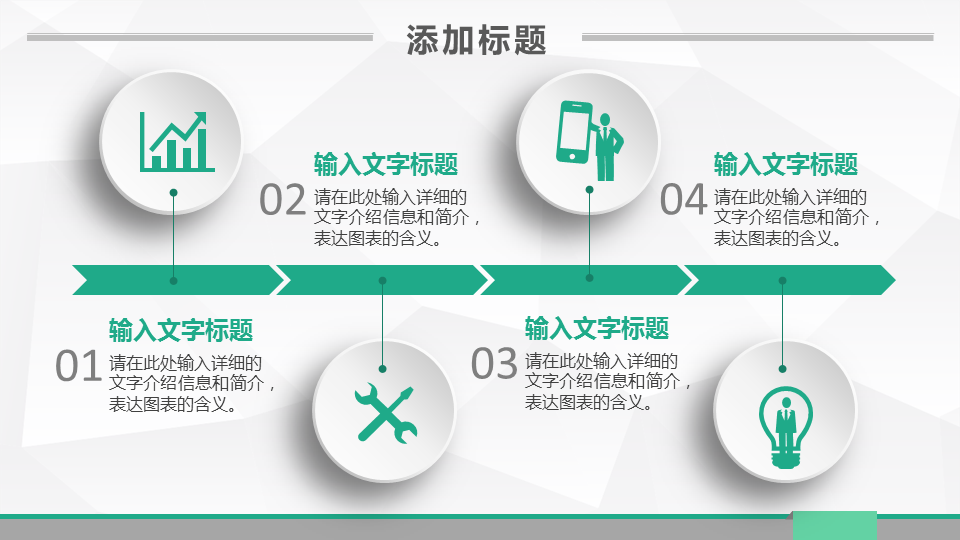 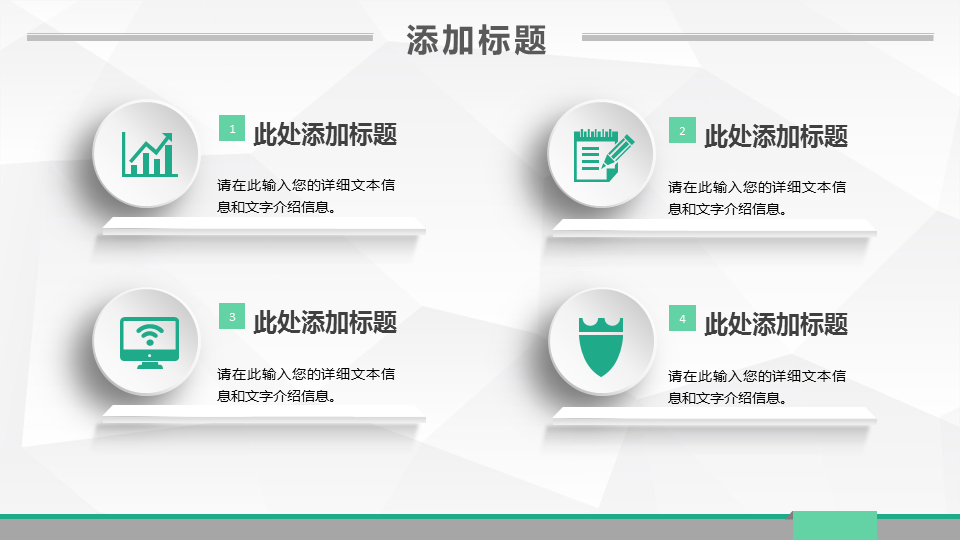 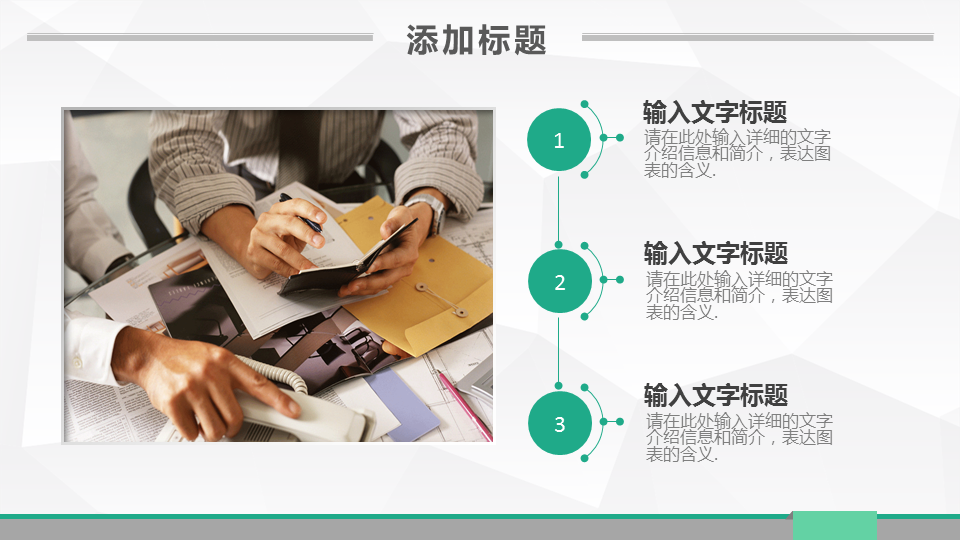 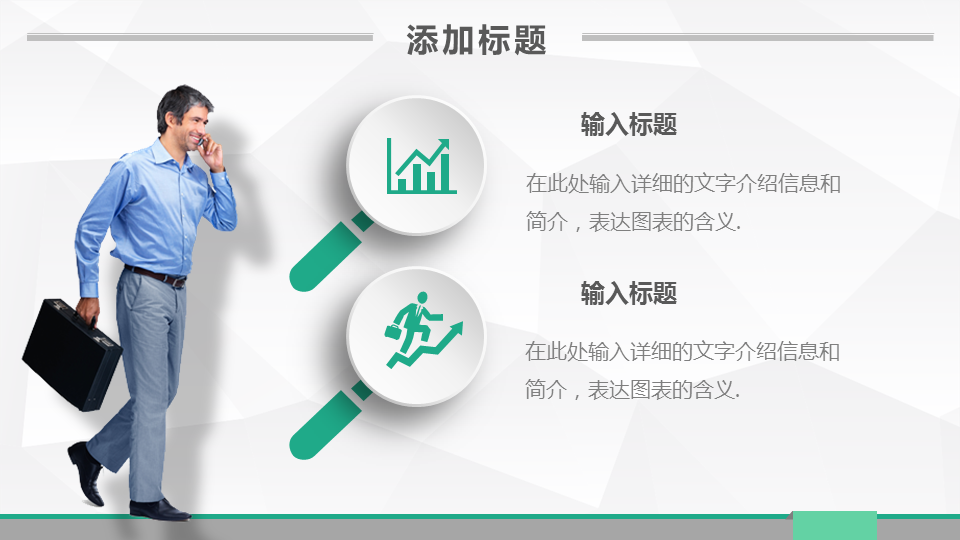 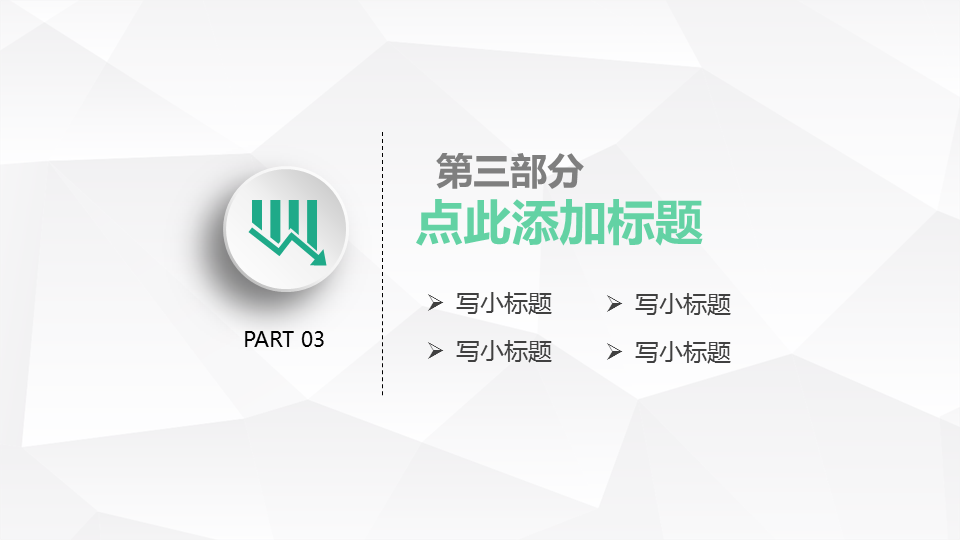 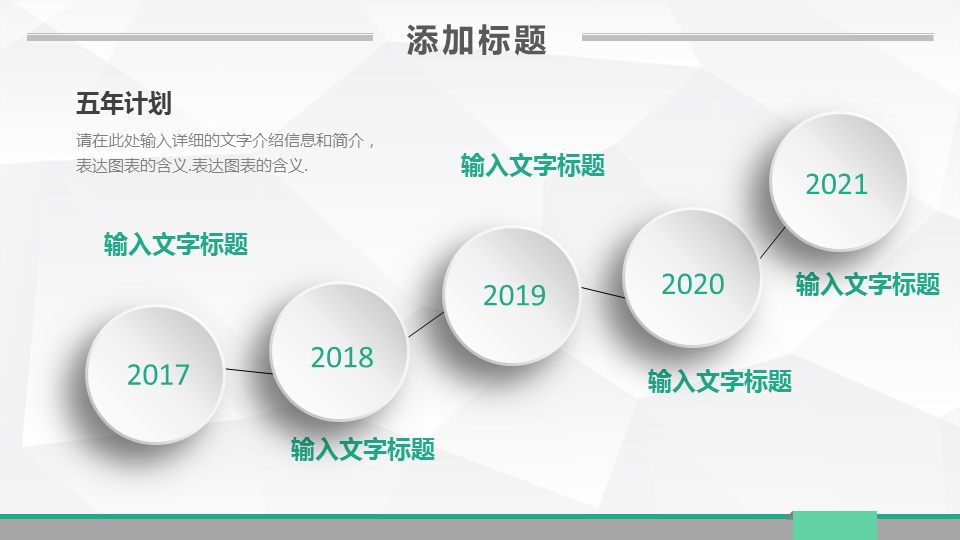 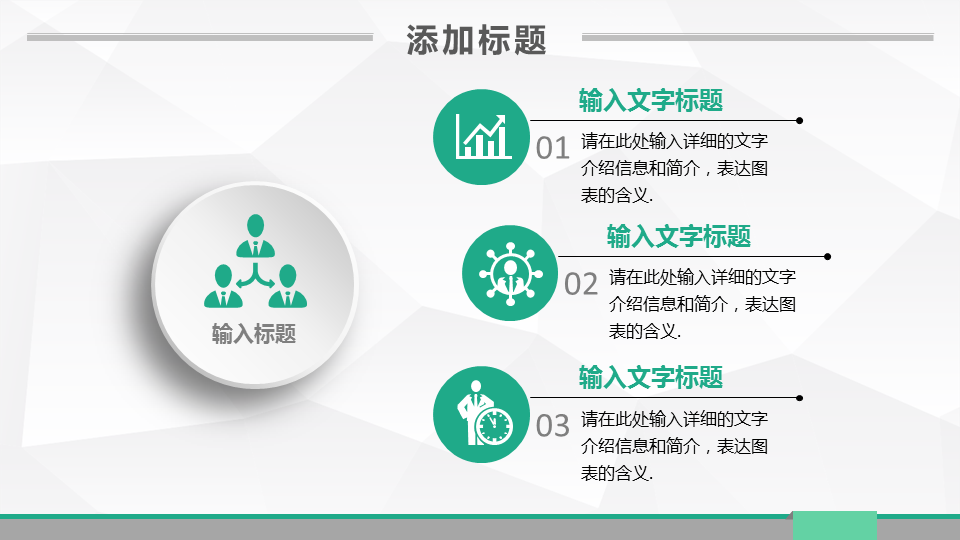 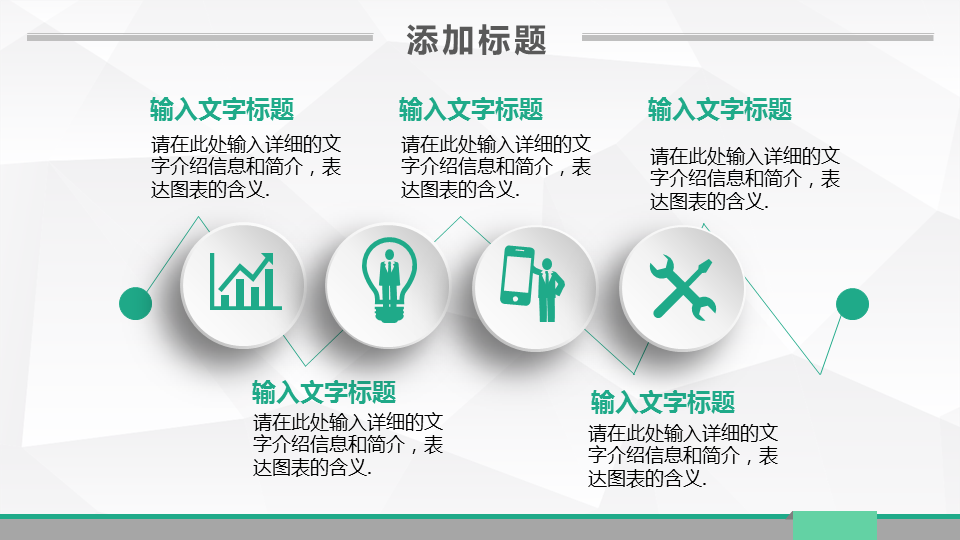 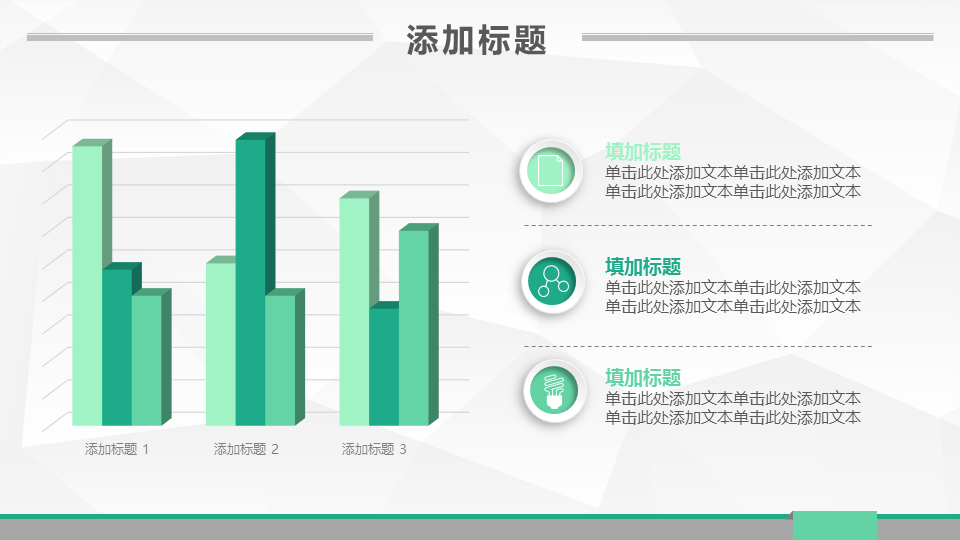 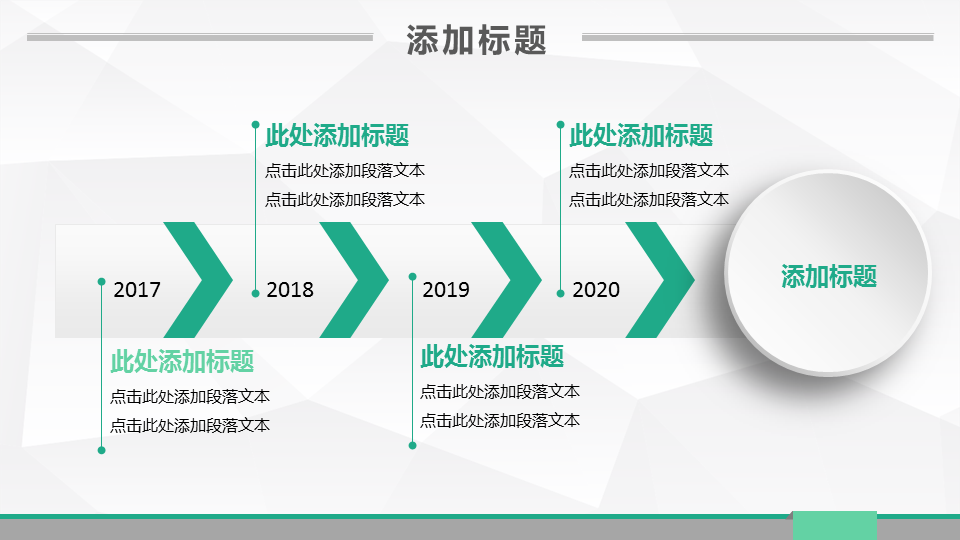 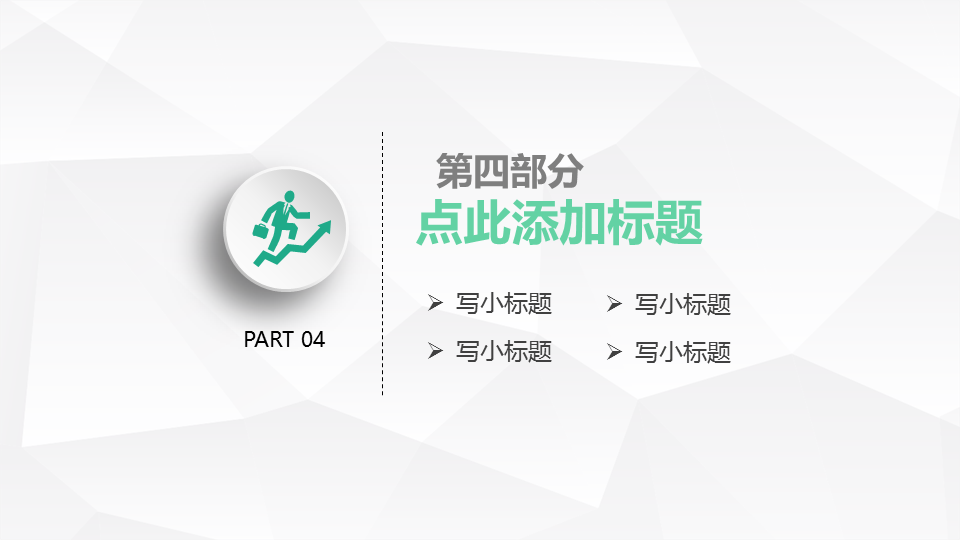 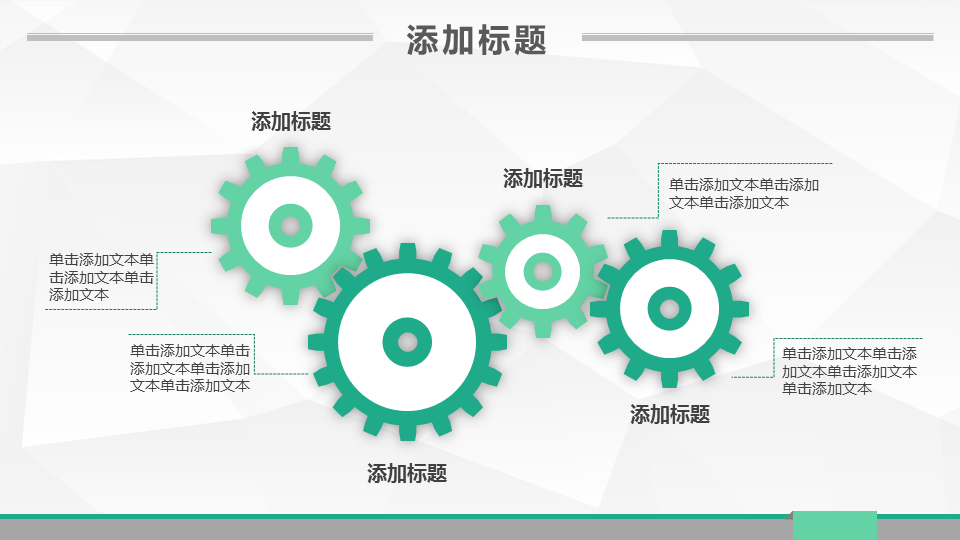 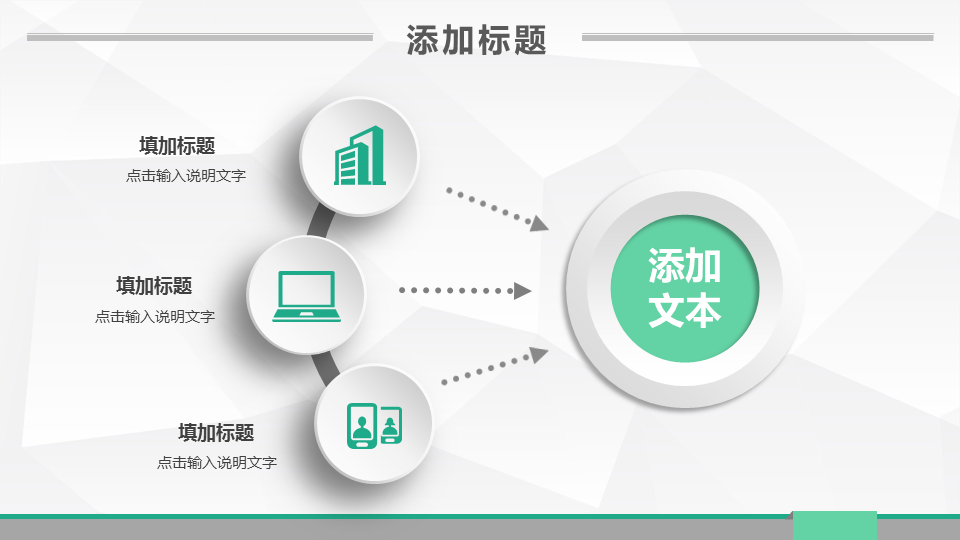 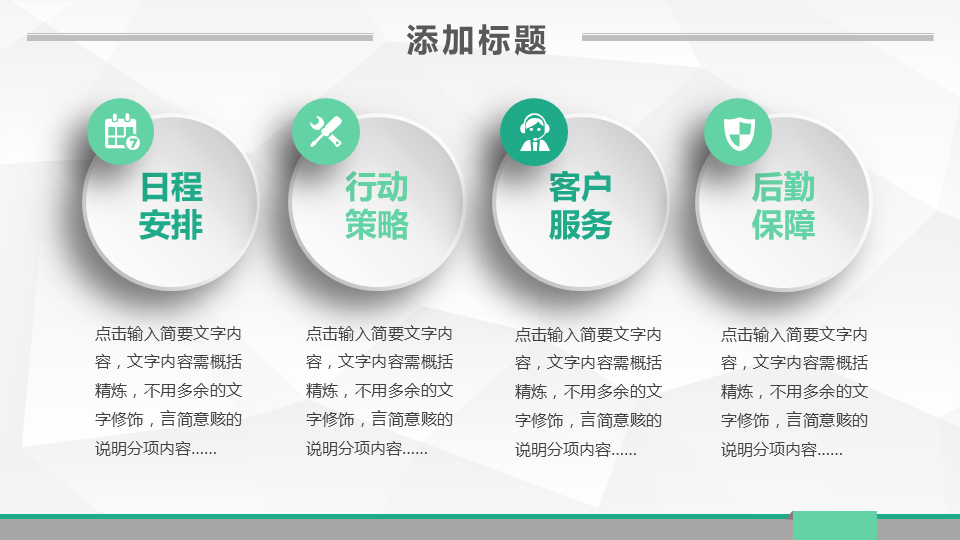 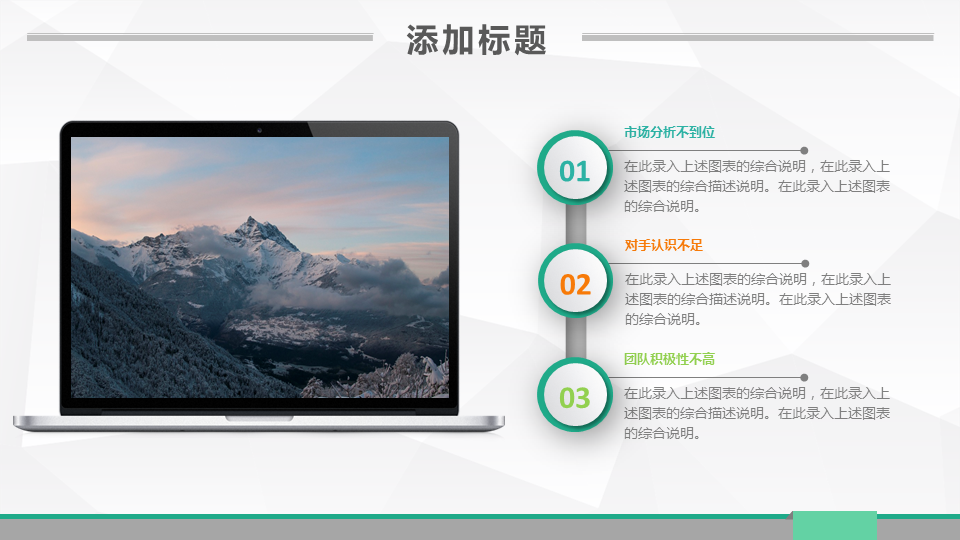 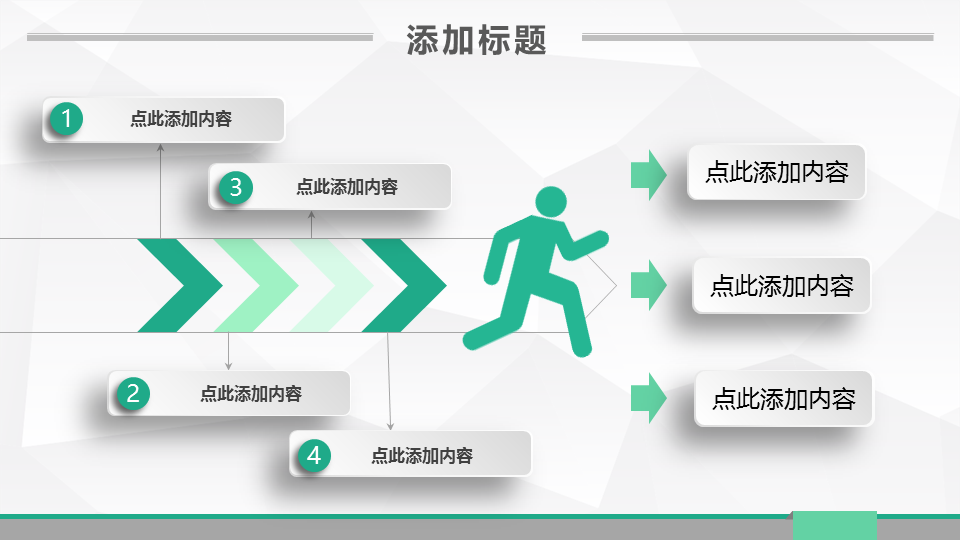 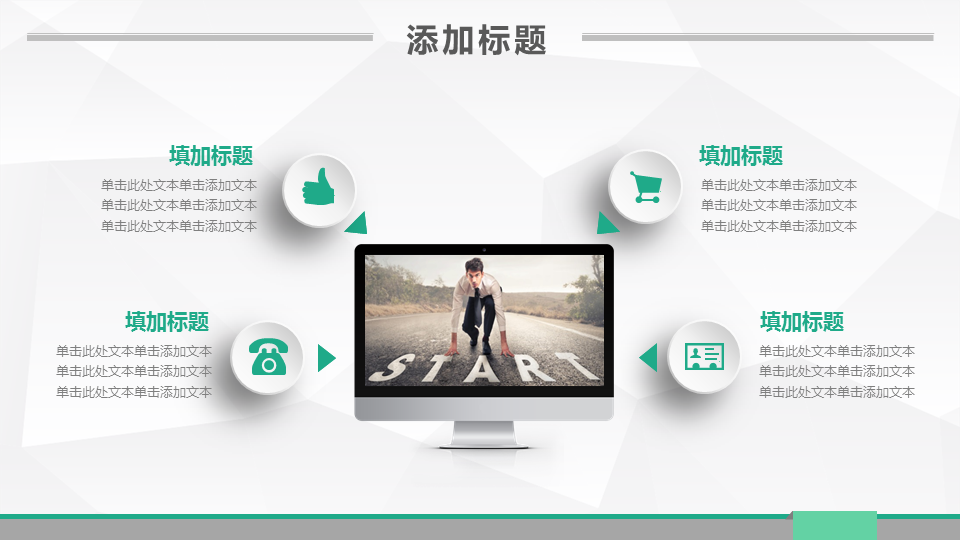 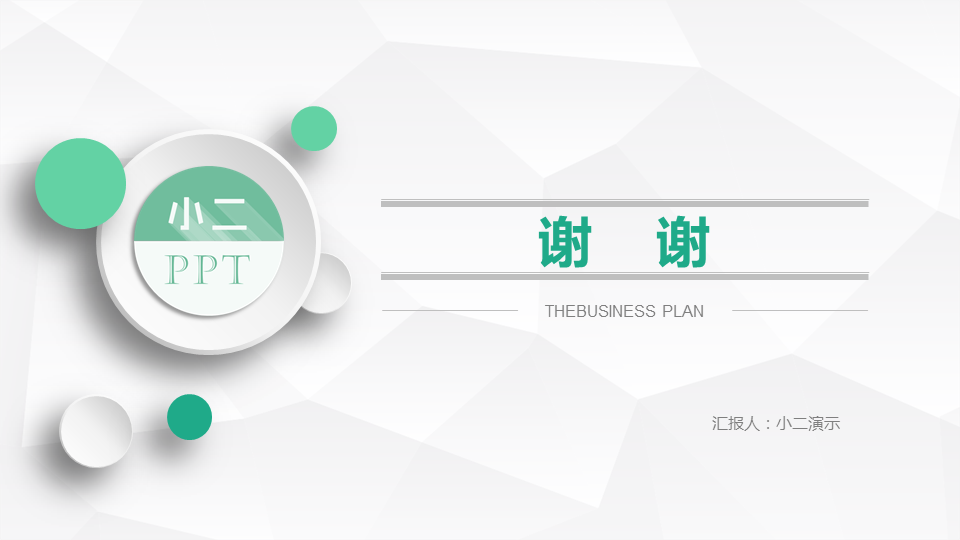